Oξεία Νεφρική Βλάβη
Χρόνια Νεφρική Νόσος
Διαταραχές Ύδατος – Ηλεκτρολυτών
I.Ν.Μπολέτης

Νεφρολογική Κλινική & Μονάδα Μεταμόσχευσης Νεφρού, 
Ιατρική Σχολή, ΕΚΠΑ, ΓΝΑ «Λαϊκό»
Oξεία Νεφρική Βλάβη
Οξεία Νεφρική Βλάβη (ΟΝΒ)

 
Οξεία μείωση της σπειραματικής διήθησης (ώρες ή ημέρες), 
με συνέπεια κατακράτηση αζωτούχων προϊόντων του μεταβολισμού, 
διαταραχή  ρύθμισης εξωκυττάριου όγκου, οξεοβασικής ισορροπίας 
& ηλεκτρολυτών.  Συνήθως είναι αναστρέψιμη.
Κατάταξη ΟΝΒ ανάλογα 
με την υποκείμενη διαταραχή
- Προνεφρική ΟΝΒ
	Μειωμένη παροχή αίματος στους νεφρούς 
	με δομικά και λειτουργικά ανέπαφους νεφρώνες
- Παρεγχυματική (νεφρική) ΟΝΒ
	Συμβάματα που προσβάλλουν
 	- Μικρά αγγεία και σπειράματα 
 	- Νεφρικά σωληνάρια 
 	- Διάμεσος ιστός
- Μετανεφρική (αποφρακτική) ΟΝΒ
	Κώλυμα στη δίοδο των ούρων
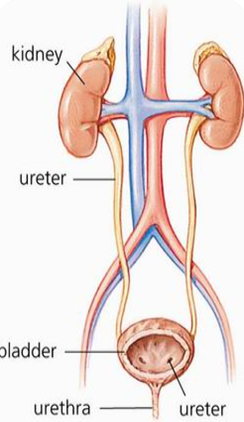 ONΒ
Προνεφρική
    (50-70%)
Νεφρική
(20-30%)
Μετανεφρική
      (1-10%)
ΟΣΝ
(80-85%)
ΟΣπΝ
(<5%)
ΟΔΝ
10-15%
Ισχαιμία
(70-80%)
Τοξίνες
(20-30%)
Αιμοδυναμικά
 καρδιακά
 ηπατικά
 σήψη
αιμορραγία
Φάρμακα
NSAID
α-ΜΕΑ
διουρητικά
σκιαγραφικά
Εξωγενείς
νεφροτοξίνες
Ενδογενείς
αιμοσφαιρίνη
μυοσφαιρίνη
ουρικό οξύ
Εκτίμηση ασθενούς με ΟΝΒ
Ενδείξεις πρόσφατης έκπτωσης της 
	 νεφρικής λειτουργίας

    Αναζήτηση πιθανών αιτιολογικών παραγόντων
      από το ιστορικό

    Εκτίμηση της επάρκειας νεφρικής παροχής αίματος 
		- Κατάσταση όγκου υγρών 
		- Καρδιαγγειακή λειτουργία
 Νεφραγγειακή κατάσταση
Ενδείξεις πρόσφατης  έκπτωσης 
της νεφρικής λειτουργίας
Πρόκειται πράγματι για ΟΝΒ;
Πρόσφατος φυσιολογικός εργαστηριακός έλεγχος
 Αίμα
 Ούρα
  Απουσία κλινικών εκδηλώσεων ΧΝΝ
  Μέγεθος νεφρών
 ECHO
Εκτίμηση ασθενούς με ΟΝΒ
    Αιτιολογία?
Καταγραφή πιθανών νεφροτοξινών  
 Εξωγενών 
 Ενδογενών 
  Αναζήτηση εξωνεφρικών εκδηλώσεων νόσου /εξέταση κατά συστήματα
  Ανάλυση ούρων
 Ποσότητα / ρυθμός διούρησης
 Μικροσκοπική ανάλυση ούρων (ίζημα) 
 Βιοχημικοί δείκτες ούρων
  Απεικονιστική διερεύνηση ουροποιητικού 
  Βιοψία νεφρού
Κλινική Περίπτωση 1
Αιτία Εισόδου
Άνδρας ηλικίας 74 ετών, προσέρχεται λόγω δύσπνοιας και κοιλιακού άλγους 
από πενθημέρου

Παρούσα νόσος
Προοδευτικά επιδεινούμενη δύσπνοια και κοιλιακό άλγος από πενθημέρου με συνοδό μείωση της διούρησης το τελευταίο διήμερο. Οίδημα ποδοκνημικών που έγινε αντιληπτό προ δύο ημερών
Κλινική Περίπτωση 1
Ατομικό Αναμνηστικό: 
Ουρική αρθρίτιδα προ 15ετίας υπό αγωγή με αλοπουρινόλη
Καρκίνος προστάτη με δευτεροπαθείς οστικές εντοπίσεις από 4ετίας
	Χορηγήθηκε ορμονική θεραπεία 
Στεφανιαία νόσος υπό αγωγή με ραμιπρίλη, μετοπρολόλη, ακετυλοσαλικυλικό οξύ,    σιμβαστατίνη, φουροσεμίδη από 3ετίας
Χρόνια νεφρική νόσος σταδίου ΙΙΙ γνωστή από 2ετίας. Προ μηνός κρεατινίνη: 1.4 mg/dl (eGFR: 50 ml/min)
Κλινική Περίπτωση 1
Κληρονομικό Αναμνηστικό
Γονείς: απεβίωσαν σε νεαρή ηλικία σε τροχαίο ατύχημα 
Μία αδελφή ηλικίας 70 ετών με ιστορικό αρτηριακής υπέρτασης

Συνήθειες και τρόπος ζωής
Συνταξιούχος αγρότης  
Διακοπή καπνίσματος προ 20ετίας 
Κατανάλωση αλκοόλ (-)
Αλλεργίες σε φάρμακα (-)
Κλινική Περίπτωση 1
Ανασκόπηση συστημάτων
Δύσπνοια στην κατάκλιση και οιδήματα κάτω άκρων. Δεν αναφέρει βήχα, πυρετό, οπισθοστερνικό άλγος. 
Διάχυτο κοιλιακό άλγος, μετεωρισμός, ανορεξία, ναυτία και μείωση της διούρησης. Δεν αναφέρονται έμετοι, διάρροιες, δυσκοιλιότητα, συχνουρία, δυσουρικά ενοχλήματα, νυκτουρία. 
Από τα λοιπά συστήματα δεν αναφέρονται συμπτώματα.
Κλινική Περίπτωση 1
Αντικειμενική εξέταση: 
- Παχύσαρκος ασθενής (ΒΜΙ: 30) 
- ΑΠ: 162/92 mmHg / σφύξεις: 72/min,  Θ: 36,6οC.
- Οιδήματα αφήνοντα εντύπωμα στο κατώτερο τριτημόριο των κνημών άμφω
- Υποτρίζοντες πνευμονικών βάσεων άμφω
  Ολοσυστολικό φύσημα στην εστία ακροάσεως της αορτικής βαλβίδας. 
- Μειωμένοι εντερικοί ήχοι. Αμβλύτητα κατά την επίκρουση κοιλίας με συνοδό  
   ήπιο άλγος κατά την εν τω βάθει ψηλάφηση, χωρίς αναπηδώσα ευαισθησία.
Κλινική Περίπτωση 1
Βασικές εργαστηριακές εξετάσεις: 
- Hct: 32,4%, Hb 10,6 g/dl
- Σάκχαρο: 126 mg/dL, ουρία: 235 mg/dl, κρεατινίνη: 8.3 mg/dl, 
  Na: 143 mEq/L, K: 5.2 mEq/L, SGOT: 32 IU/L, SGPT: 27 IU/L, γ-GT: 66 IU/L, 
  TBil ολική: 0.86 g/dl. 
- Αέρια αρτηριακού αίματος
	PH 7.30, PO2 70mmHg, PCO2 32mmHg, HCO3 14, SO2 92%.
Κλινική Περίπτωση 1
Τρέχουσα διάγνωση
?
Κλινική Περίπτωση 1
Τρέχουσα διάγνωση
Οξεία νεφρική βλάβη σε έδαφος 
Χρόνιας Νεφρικής Νόσου
Κλινική Περίπτωση 1
Επιπρόσθετες εργαστηριακές εξετάσεις
Υπερηχογράφημα νεφρών-ουρητήρων-κύστεως-προστάτη: 
Σημαντικού βαθμού διάταση του πυελοκαλυκικού συστήματος άμφω.
Προστάτης αυξημένων διαστάσεων που πιέζει τους ουρητήρες άμφω και προκαλεί διάταση αυτών.
Κλινική Περίπτωση 1
Ποιο είναι το αίτιο της 
οξείας νεφρικής βλάβης;
Μετανεφρική (εξωνεφρική) ΟΝΒ -Αίτια
Πύελος - Ουρητήρες 
	Ενδοαυλική απόφραξη
                  (λίθοι, όγκοι, πήγματα, πύον, μυκητίαση, νέκρωση θηλής)
	Εξωαυλική απόφραξη
            (οπισθοπεριτοναϊκή ίνωση, κακοήθειες)
Ουροδόχος κύστη
	Λίθοι, πήγματα, όγκοι, νευρογενής κύστη
	Υπερτροφία / καρκίνος προστάτη 
Ουρήθρα 
	 Στενώματα, φίμωση
Κλινική Περίπτωση 1
Ποια επιπρόσθετη απεικονιστική εξέταση 
μπορεί να χρειαστεί;
Κλινική Περίπτωση 1
Ποια επιπρόσθετη απεικονιστική εξέταση 
μπορεί να χρειαστεί;
CT άνω-κάτω κοιλίας, iv Πυελογραφία
Μέγεθος νεφρών, λίθοι, βλάβες από ουρολοιμώξεις, νεοπλασία
Χρόνια Νεφρική Νόσος
Χρόνια Νεφρική Νόσος (XNN)
Ορισμός
Νεφρική βλάβη για ≥ 3μήνες με ή χωρίς ↓ GFR
	- Ιστολογικές βλάβες
	- Αλβουμινουρία
	- Ενεργό ίζημα ούρων
	- Ενδείξεις σωληναριακής βλάβης (ηλεκτρολυτικές & διαταραχές συμπύκνωσης)
	- Ευρήματα από τον απεικονιστικό έλεγχο
	- Μεταμόσχευση νεφρού
ή
2. 	GFR ≤ 60 ml/min/1,73 m2 για ≥ 3μήνες
Προοδευτική, μη αναστρέψιμη απώλεια της νεφρικής
λειτουργίας, χαρακτηριζόμενη από εξελικτική πορεία
GFR: Gromerular Filtration Rate
Levey A, Coresh J,  Lancet 2012
NKF/KDOQI 2001, KDIGO 2004
ΧΝΝ/ Πρωτοπαθή Αίτια
Σακχαρώδης Διαβήτης		44%
Αρτηριακή Υπέρταση	           27.5%
Σπειραματικές παθήσεις		
Αποφρακτικά αίτια	            	
Πολυκυστική νόσος	
Άγνωστα αίτια
9%
2,5%
18%
United States Renal Data System, Annual Data Report 2010
[Speaker Notes: Κυριότερα αίτια χρόνιας νεφρικής νόσου αποτελούν ο σακχαρώδης διαβήτης και η αρτηριακή υπέρταση. 
Αξιοσημείωτο είναι ότι σε ένα ποσοστό περίπου 18% των ασθενών δε γνωρίζουμε το αίτιο της νεφρικής βλάβης. Αυτοί ανακαλύπτουν το πρόβλημα όταν έχουν ήδη χρόνια νεφρική ανεπάρκεια.]
Κλινικές εκδηλώσεις ανά στάδιο ΧΝΝ
Proposed NKF-K/DOQI Guidelines. NKF Clinical Nephrology Meetings 2001
Κλινικές εκδηλώσεις ΧΝΝ
Διαταραχές ύδατος/ηλεκτρολυτών (νατρίου-καλίου)
	Νυκτουρία,Οίδημα, ΑΥ, υπερκαλιαιμία
Διαταραχές οξεοβασικής ισορροπίας
	Μεταβολική οξέωση 
Διαταραχές ερυθροποίησης
	Αναιμία της ΧΝΝ
Διαταραχές  του μεταβολισμού ασβεστίου - φωσφόρου
	Υπερφωσφαταιμία
	Δευτεροπαθής υπερπαραθυρεοειδισμός
	Νεφρική οστική νόσος
Αρτηριακή Υπέρταση - Καρδιαγγειακή νόσος
ΟΥΡΑΙΜΙΑ
Συμπτώματα Ουραιμικού Συνδρόμου
Όψιμα 

Επίμονοι έμετοι

Παραισθησίες

Κώμα
Πρώιμα 

Απώλεια όρεξης

Διαταραχή στην αίσθηση γεύσης

Έλλειψη ενέργειας

Αδυναμία συγκέντρωσης

Κνησμός
[Speaker Notes: Manifestations of the uremic state include anorexia, nausea, vomiting, pericarditis, peripheral neuropathy, and central nervous system abnormalities (ranging from loss of concentration and lethargy to seizures, coma, and death)]
Σημεία ουραιμίας
Όψιμα
Μεταβολική οξέωση
Υπερκαλιαιμία 
Περικαρδίτιδα 
Περιφερική νευροπάθεια
Αιμορραγία πεπτικού
Υπέρχρωση δέρματος
Πρώιμα
Υπερογκαιμία 
Υπέρταση 
Αναιμία 
Οστική νόσος
Ελλειπής ανάπτυξη
Μειωμένη γονιμότητα
Αμηνόρροια
Υποκατάσταση νεφρικής λειτουργίας 
Μέθοδοι υποκατάστασης νεφρικής λειτουργίας
Αιμοκάθαρση 
-Σε ειδικό κέντρο
-Κατ’οίκον

Περιτοναϊκή κάθαρση
-Continuous Ambulatory   (CAPD)
-Continuous Cyclic    (CCPD)
Μεταμόσχευση 
 
Από αποβιώσαντα δότη 

Από ζώντα δότη
-Συγγενή 
-Μη συγγενή
[Speaker Notes: o continue life, uremic patients require the institution of renal replacement therapy with hemodialysis, peritoneal dialysis, or renal transplantation.]
Κλινική Περίπτωση 1
Αιτία Εισόδου
Ασθενής ηλικίας 23 ετών, προσήλθε στο τακτικό νεφρολογικό ιατρείο λόγω επηρεασμένης νεφρικής λειτουργίας.

Παρούσα νόσος
Η ασθενής διαπίστωσε έκπτωση νεφρικής λειτουργίας σε τυχαίο εργαστηριακό έλεγχο. Πρόκειται για διαβητική ασθενή με γνωστή πρωτεϊνουρία από 4ετίας (1,5 g/24h) και αναφερόμενη κρεατινίνη ορού 1,6mg/dl τότε. Δεν αναφέρει λήψη νεφροτοξικών φαρμάκων, ούτε πρόσφατη λοίμωξη.
Κλινική Περίπτωση 1
Ατομικό Αναμνηστικό
Σε ηλικία 3 ετών εμφάνισε απώλεια βάρους, πολυουρία και πολυδιψία οπότε τέθηκε η διάγνωση σακχαρώδους διαβήτη τύπου Ι.  Ικανοποιητική ρύθμιση του σακχάρου με λήψη διαφόρων συνδυασμών ινσουλίνης. 
    Από έτους συχνά επεισόδια υπογλυκαιμίας (σάκχαρο ούρων: εφο).
Φωτοπηξία με laser προ 2ετίας λόγω υπερπλαστικής αμφιβληστροειδοπάθειας
Προ έτους επεισόδιο κωλικοειδούς άλγους οσφύος.
     Μετά από δύο ημέρες: λευκωπό «τεμάχιο» στα ούρα.
Κλινική Περίπτωση 1
Κληρονομικό Αναμνηστικό 
Πατέρας: 50 ετών με ιστορικό σακχαρώδη διαβήτη τύπου Ι χωρίς προσβολή των νεφρών. 
Μητέρα: 45 ετών, υγιής
 Αδελφή: 25 ετών με ιστορικό υποθυρεοειδισμού.

Συνήθειες και τρόπος ζωής 
Είναι άνεργη.  Δεν καπνίζει, δεν αναφέρονται αλλεργίες σε φάρμακα
Κλινική Περίπτωση 1
Ανασκόπηση συστημάτων
Zυμώδη οιδήματα ποδοκνημικών αρθρώσεων χωρίς δύσπνοια, αρτηριακή υπέρταση. Δεν αναφέρει αδυναμία, καταβολή, ναυτία, εμέτους, αιμωδίες.

Αντικειμενική εξέταση 
Πρόκειται για ένα ευχάριστο κορίτσι με φυσιολογική ανάπτυξη.
Αμφοτερόπλευρο οίδημα ποδοκνημικών αρθρώσεων, χωρίς ενδείξεις καρδιακής ανεπάρκειας. 
Στην ύπτια θέση είχε αρτηριακή πίεση 130/80 mmHg  και σφύξεις 90/min, ενώ στην όρθια θέση οι αντίστοιχες μετρήσεις ήταν 100/60mmHg και 90/ min.
Κλινική Περίπτωση 1
Βασικές εργαστηριακές εξετάσεις: 
Ορθόχρωμη, ορθοκυτταρική αναιμία 
Σάκχαρο: 122 mg/dL, ουρία: 126 mg/dl, κρεατινίνη: 7.1 mg/dl, νάτριο: 136 mEq/L, κάλιο: 4.8 mEq, ασβέστιο: 8.3 mg/dl, φωσφόρος: 5.7 mg/dl
Σάκχαρο ούρων 1%
Αέρια φλεβικού αίματος: PH 7.32, HCO3 18.8
Κλινική Περίπτωση 1
Τρέχουσα διάγνωση
?
Κλινική Περίπτωση 1
Τρέχουσα διάγνωση
Χρόνια Νεφρική Νόσος
Κλινική Περίπτωση 1
Επιπρόσθετες εργαστηριακές εξετάσεις
Βυθοσκόπηση: Yπερπλαστική αμφιβληστροειδοπάθεια 
και ¨ουλές¨ από τη φωτοπηξία
Κλινική Περίπτωση 1
Ποιες εργαστηριακές εξετάσεις συνηγορούν 
υπέρ της ΧΝΝ και ποιο το αίτιο της;
Κλινική Περίπτωση 1
Ποιες εργαστηριακές εξετάσεις συνηγορούν 
υπέρ της ΧΝΝ και ποιο το αίτιο της;

 Ορθόχρωμη, Ορθοκυτταρική αναιμία
 Υπασβεστιαιμία, Υπερφωσφαταιμία

 Αίτιο ΧΝΝ: Διαβητική νεφροπάθεια
Κλινική Περίπτωση 1
Πού οφείλονται τα οιδήματα της ασθενούς;

Κατακράτηση νατρίου και νερού λόγω της νεφρικής ανεπάρκειας
Κλινική Περίπτωση 1
Ποιο ήταν το αίτιο της οσφυαλγίας που είχε προ έτους;
Νέκρωση νεφρικής θηλής
Αίτια
ΣΔ
Κατάχρηση αναλγητικών
 Αποφρακτική ουροπάθεια
 Αιμοσφαιρινοπάθειες
Κλινική εικόνα
Κωλικοειδές άλγος
 Ουρολοιμώξεις, ΟΝΒ
 Χωρίς συμπτώματα 
     Ανευρίσκεται τυχαία σε IV πυελογραφία
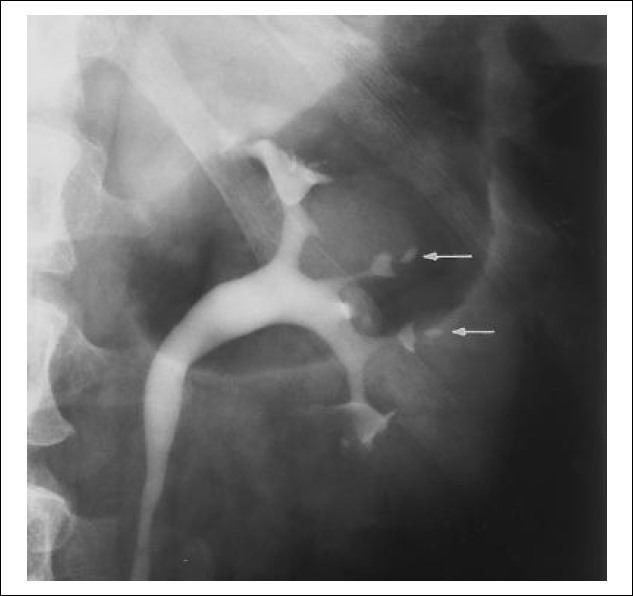 Διαταραχές Ύδατος - Ηλεκτρολυτών
Υγρά (Νερό)
Διαταραχές υγρών
Υποογκαιμία
Ιστική ισχαιμία
- Εγκέφαλος, νεφροί, καρδιά, μύες κ.λ.π.
Υπερογκαιμία
Αγγειακή συμφόρηση
- Καρδιακή κάμψη-πνευμονικό οίδημα
- Συμφόρηση ήπατος, ασκίτης
- Περιφερικό οίδημα
Διαταραχές ωσμωτικότητας πλάσματος
 Υπερνατριαιμία
 Υπονατριαιμία
εγκέφαλος
Διαταραχές του όγκου
Υποογκαιμία

Αληθής (απώλεια υγρών)
Ενδαγγειακή υποογκαιμία με περιφερική υπερυδάτωση
(αδυναμία διαχείρισης υγρών)
	Συμφορητική καρδιακή ανεπάρκεια
	Σήψη
	Ηπατική ανεπάρκεια (κίρρωση)
Διάγνωση υποογκαιμίας
Ιστορικό (χρόνια ή οξέα νοσήματα, φάρμακα, ΔΙΨΑ)

Φυσική εξέταση
- Αρτηριακή πίεση – σφύξεις
- Σφαγίτιδες
- Σπαργή δέρματος
- Ξηρότητα βλεννογόνων, γλώσσας
- Ρυθμός διούρησης

Εργαστηριακά ευρήματα
- Βαθμός υποογκαιμίας
Διάγνωση υποογκαιμίας Εργαστηριακά ευρήματα
Ορός
Αιμοσυμπύκνωση
↑Ht, λευκωματίνη, Ca++
↑Ουρία/κρεατινίνη > 40

Ούρα
↑Ε.Β.,↑ ωσμωτικότητα
Na+ < 20mEq/L
Cl-   < 20mEq/L
Κλασματική απέκκριση Na < 1%
Υπερογκαιμία
Αίτια
Αυξημένη πρόσληψη υγρών
Μειωμένη αποβολή
Συνδυασμός

Μη συχνή σε φυσιολογικά άτομα
Δυνατότητα των νεφρών να αποβάλουν μεγάλες ποσότητες Na+ και  νερού

Καταστάσεις
Νεφρική ανεπάρκεια
Συμφορητική καρδιακή ανεπάρκεια
Υπεραλδοστερονισμός
Ιατρογενής
Ηλεκτρολυτικές διαταραχές
Νάτριο

Κάλιο

Ασβέστιο/Φωσφόρος

Μαγνήσιο
Νάτριο
Μείζον κατιόν του εξωκυττάριου υγρού

Ευθύνεται μαζί με τα συνοδά ανιόντα για το 
    90% της ωσμωτικότητας του εξωκυττάριου υγρού

Καθορίζει την κατάσταση του εξωκυττάριου όγκου υγρών

Οι διαταραχές του Na+ στο αίμα εκφράζουν  μεταβολές του νερού

 Φυσιολογικές τιμές: 135-145 mEq/L
Υπονατριαιμία -Ταξινόμηση
Υπονατριαιμία
Μη Υπότονη
Υπότονη
Ψευδής υπονατριαιμία
Υπερλιπιδαιμία
Υπερλευκωματιναιμία
Υπεργλυκαιμία
Γλυκίνη
Μαννιτόλη
Υπονατριαιμία
Υπότονη Υπονατριαιμία: 95% των περιπτώσεων


Έλεγχος όγκου υγρών
Υποογκαιμία
Ευογκαιμία
Υπερογκαιμία
Υπονατριαιμία με υποογκαιμία (αληθής)
Απώλεια νατρίου μεγαλύτερη της απώλειας νερού
Αίτια
Νεφροί
Εξωνεφρικές απώλειες
Na+ ούρων < 20mgEq/L
Na+ ούρων > 20mgEq/L
Γαστρεντερικό
 Διαφυγή υγρών
Εγκαύματα
Παγκρεατίτιδα
Περιτονίτιδα
Εντερική απόφραξη
Οξεία σωληναριακή βλάβη
  Διουρητικά
  Ανεπάρκεια αλατοκορτυκοειδών
  Ωσμωτική διούρηση
  Απώλεια HCO-3
Υπονατριαιμία με Υπερογκαιμία           (από αραίωση)
↑ του ολικού νατρίου του σώματος
Μεγαλύτερη αύξηση του νερού
Συνήθως οίδημα
Αίτια
Na+ ούρων < 20mgEq/L
Na+ ούρων > 20mgEq/L
Νεφρωσικό σύνδρομο
Κίρρωση ήπατος
Καρδιακή ανεπάρκεια
Οξεία Νεφρική Βλάβη 
Χρόνια Νεφρική Νόσος
Υπονατριαιμία με Ευογκαιμία
Φυσιολογικό ολικό νάτριο σώματος
 ↑  Ολικό νερό σώματος
Αίτια
↑ έκκρισης ADH (SIADH)
 Υποθυρεοειδισμός
 Ανεπάρκεια γλυκοκορτικοειδών
 Ψυχογενής πολυδιψία
 Ποτομανία
Υπονατριαιμία – Κλινικές Εκδηλώσεις
Βαρύτητα
Ρυθμός ανάπτυξης / ηλικία
< 125mEq/L
Κεντρικό νευρικό σύστημα
Σύγχυση
 Σπασμοί
 Κώμα
Υπερνατριαιμία
Απώλεια νερού
Άδηλες απώλειες
	Ιδρώτας, εγκαύματα, λοιμώξεις αναπνευστικού
Νεφρικές απώλειες
Κεντρικός άποιος διαβήτης
Νεφρογενής άποιος διαβήτης
Ωσμωτική διούρηση
Απώλειες από το γαστρεντερικό
Ωσμωτική διάρροια
Απώλεια νερού στα κύτταρα
Σπασμοί, ραβδομυόλυση
Ιατρογενής
	Υπέρτονο NaCl ή ΝαHCO3
Υπερνατριαιμία – Κλινικές εκδηλώσεις
Βαρύτητα
Ρυθμός ανάπτυξης

Οξεία υπερνατριαιμία
Κυτταρική αφυδάτωση
	Συρρίκνωση εγκεφαλικών κυττάρων, εγκεφαλική αιμορραγία, 
	Σύγχυση, κώμα, σπασμοί

Χρόνια υπερνατριαιμία
Καλή ανοχή
ΚΑΤΑΝΟΜΗ ΚΑΛΙΟΥ
- Το κύριο ενδοκυττάριο κατιόν
        98 %  ενδοκυττάρια
          2 %  εξωκυττάρια
- Επίπεδα Κ⁺ στο πλάσμα 3,5 – 5,0 mM
- Το προσλαμβανόμενο από την τροφή κάλιο μετακινείται και   
   αποθηκεύεται παροδικά στο ενδοκυττάριο διαμέρισμα 
   πριν απεκκριθεί από τους νεφρούς (απεκκρίνεται 1 – 3 % του διηθούμενου Κ⁺)
Αίτια Υποκαλιαιμίας
Ανακατανομή K+ μεταξύ εξωκυτταρίου και 
      ενδοκυτταρίου υγρού


Νεφρικές απώλειες
	K+ ούρων > 20mEq/L


Εξωνεφρικές απώλειες
	K+ ούρων < 20mEq/L
Ινσουλίνη – Γλυκόζη
Αλκάλωση
β2 – αγωνιστές
Διουρητικά
Υπεραλδοστερονισμός
σ. Cushing
Όγκοι εκκρίνοντες ρενίνη
Διάρροια
Υπακτικά
Νευρογενής ανορεξία
Λαχνώδες αδένωμα ορθού
Υποκαλιαιμία
Κλινικά συμπτώματα
Νευρομυικό
Αδυναμία, κράμπες, τετανία, παράλυση, ραβδομυόλυση

Πεπτικό
Δυσκοιλιότητα, Ειλεός

Καρδιά
Αρρυθμίες

Νεφροί
Πολυουρία/πολυδιψία
Μεταβολική αλκάλωση
Υποκαλιαιμία - Αντιμετώπιση
Αιτιολογική
Συμπτωματική
Χορήγηση καλίου / από του στόματος, ενδοφλεβίως

Ενδοφλέβια χορήγηση καλίου

Μεγάλη φλέβα
Μεγάλη αραίωση
Αργά
Υπερκαλιαιμία
Αίτια
Ψευδοϋπερκαλιαιμία
Ίσχαιμη περίδεση
Αιμόλυση
Λευκοκυττάρωση (> 500000)
Θρομβοκυττάρωση

Ανακατανομή K+ από το ενδοκυττάριο 
    στο εξωκυττάριο υγρό

Αυξημένη πρόσληψη
Ιατρογενής

Μειωμένη νεφρική αποβολή
β2 – ανταγωνιστές
Υπεργλυκαιμία
Οξέωση
Ιστική νέκρωση
Οξεία νεφρική βλάβη με ολιγουρία
Αποφρακτική ουροπάθεια
Φάρμακα
α-ΜΕΑ
ΜΣΑΦ
Καλιοσυντηρητικά διουρητικά
Αναστολείς καλσινευρίνης
Χρόνια νεφρική νόσος (τελικά στάδια)
Υπερκαλιαιμία – Κλινικά Συμπτώματα
Μείωση του δυναμικού ηρεμίας των     κυτταρικών μεμβρανών
Μυική αδυναμία
	K+ > 8mEq/L
Διαταραχές στην καρδιακή αγωγιμότητα
	K+: 6mEq/L : οξυκόρυφα Τ
			        Βράχυνση QT διαστήματος
	K+: 8mEq/L : Διεύρυνση QRS
	K+: 10mEq/L : Εξαφάνιση P επάρματος
	K+: 12mEq/L : Συγχώνευση του Τ με το QRS
Κλινική Περίπτωση 1
Αιτία Εισόδου
Γυναίκα ηλικίας 78 ετών με διαταραχές επιπέδου συνείδησης από 8ώρου.

Παρούσα νόσος: Από 24ώρου αδυναμία, καταβολή, αίσθημα ζάλης κατά την έγερση στην όρθια θέση και ναυτία. Από 8ώρου κεφαλαλγία.
Η συνοδός αναφέρει πτώση επιπέδου συνείδησης και αδυναμία αναγνώρισης των οικείων προσώπων. Εκλήθη νευρολόγος στο σπίτι ο οποίος δε διαπίστωσε νευρολογική σημειολογία, αλλά σύστησε μεταφορά σε νοσοκομείο για περαιτέρω διερεύνηση.
Κλινική Περίπτωση 1
Ατομικό Αναμνηστικό
Στεφανιαία νόσος διαγνωσθείσα προ 8ετίας 
	Υδροχλωροθειαζίδη 25mg και ασπιρίνη 100mg ημερησίως

Κληρονομικό Αναμνηστικό
Μητέρα & πατέρας: απεβίωσαν από φυσικά αίτια στα 92 και 89 αντίστοιχα 
Αδελφή: 82 ετών, AY υπό αγωγή

Γυναικολογικό Ιστορικό
Εμμηναρχή σε ηλικία 12 ετών/ Εμμηνόπαυση σε ηλικία 52 ετών
Δεν αναφέρεται κύηση
Κλινική Περίπτωση 1

Αντικειμενική εξέταση
Ισχνό άτομο με μειωμένη σπαργή δέρματος.
Δεν αναγνωρίζει τα οικεία πρόσωπα, δε μπορεί να θυμηθεί την τρέχουσα ημερομηνία, να αναγνωρίσει τους οικείους της, να θυμηθεί πρόσφατα γεγονότα Δεν εμφανίζει εστιακή νευρολογική σημειολογία.
ΑΠ σε ύπτια θέση: 98/68mmHg / σφύξεις: 102/min. Θ: 36,2οC

Βασικές εργαστηριακές εξετάσεις: 
Ηb:11.5g/dl, Ηct: 34,2%
Σάκχαρο: 82mg/dl, ουρία: 85mg/dl, κρεατινίνη: 1.8mg/dl, νάτριο: 110mEq/L, κάλιο: 4.2 mEq/L.
Κλινική Περίπτωση 1
Τρέχουσα διάγνωση
?
Κλινική Περίπτωση 1
Τρέχουσα διάγνωση
Διαταραχή επιπέδου συνείδησης απότοκος υπονατριαιμίας
Υποογκαιμία
Κλινική Περίπτωση 1
Επιπρόσθετες εργαστηριακές εξετάσεις 
Ειδικό βάρος ούρων:1022, Νάτριο ούρων: 23mEq/L, Ωσμωτικότητα ορού: 278mOsm/kg H2O
Κλινική Περίπτωση 1
Ποια είναι τα κύρια αίτια 
υπονατριαιμίας με υποογκαιμία;
Υπονατριαιμία με υποογκαιμία (αληθής)
Απώλεια νατρίου μεγαλύτερη της απώλειας νερού
Αίτια
Νεφροί
Εξωνεφρικές απώλειες
Na+ ούρων < 20mgEq/L
Na+ ούρων > 20mgEq/L
Γαστρεντερικό
 Διαφυγή υγρών
Εγκαύματα
Παγκρεατίτιδα
Περιτονίτιδα
Εντερική απόφραξη
Οξεία σωληναριακή βλάβη
  Διουρητικά
  Ανεπάρκεια αλατοκορτυκοειδών
  Ωσμωτική διούρηση
  Απώλεια HCO-3
Κλινική Περίπτωση 1
Πώς εκτιμούμε κλινικά τον 
όγκο υγρών του ασθενούς;
Κλινική εκτίμηση  του όγκου υγρών
Φυσική εξέταση

Σημεία υποογκαιμίας 
Ορθοστατικά σημεία 
	Μείωση συστολικής ΑΠ >10% με ταχυσφυγμία
Μη διαγραφή (πλήρωση) σφαγιτίδων σε ύπτια θέση, σε 45° κλίση - - 
Ξηρότητα δέρματος / βλεννογόνων
↓ σπαργή δέρματος
Θερμοκρασία άκρων
Κλινική εκτίμηση  του όγκου υγρών
Φυσική εξέταση

Σημεία υπερογκαιμίας
Διάταση σφαγιτίδων, 
Σημείο Ηπατοσφαγιτιδικής παλινδρόμησης
Αύξηση καρδιοθωρακικού δείκτη
 Καλπαστικός ρυθμός (S3)
Πνευμονική ή ηπατική συμφόρηση 
Περιφερικό οίδημα 
Τρίτος χώρος (ασκίτης, πλευριτικές συλλογές)
Κλινική Περίπτωση 1
Ποιες εργαστηριακές εξετάσεις είναι χρήσιμες στη διερεύνηση του αιτίου της υπονατριαιμίας;
Κλινική Περίπτωση 1
Ποιες εργαστηριακές εξετάσεις είναι χρήσιμες 
στη διερεύνηση του αιτίου της υπονατριαιμίας;

Χοληστερόλη, Τριγλυκερίδια
Σάκχαρο, Αλβουμίνη 
 

 Κρεατινίνη, Ουρία, Κάλιο
 Αέρια αίματος
Ψευδής υπονατριαμία
Oξεία Νεφρική Βλάβη
Κλινική Περίπτωση 2

Αιτία Εισόδου 
Άνδρας ηλικίας 22 ετών, μεταφέρθηκε στα επείγοντα εξωτερικά ιατρεία μετά τροχαίο ατύχημα, κατά το οποίο είχε συνθλιβεί κάτω από τη μοτοσυκλέτα του.

Παρούσα νόσος
Άλγος κοιλίας, οσφύος και κάτω άκρων, τα οποία δε μπορεί να κινήσει.
Κλινική Περίπτωση 2

Ατομικό Αναμνηστικό: Ελεύθερο

Κληρονομικό Αναμνηστικό 
Μητέρα: 48 ετών με σακχαρώδη διαβήτη τύπου Ι
Πατέρας: 48 ετών,υγιής
Aδέλφια (-)

Συνήθειες και τρόπος ζωής
Aλλεργίες σε φάρμακα (-)
Κλινική Περίπτωση 2

Ατομικό Αναμνηστικό: Ελεύθερο

Κληρονομικό Αναμνηστικό 
Μητέρα: 48 ετών με σακχαρώδη διαβήτη τύπου Ι
Πατέρας: 48 ετών,υγιής
Aδέλφια (-)

Συνήθειες και τρόπος ζωής
Aλλεργίες σε φάρμακα (-)
Κλινική Περίπτωση 2

Ανασκόπηση συστημάτων
Αδυναμία κινήσεως κάτω άκρων
Άλγος οσφύος και κάτω άκρων 
Διάχυτο κοιλιακό άλγος με εμφανές αιμάτωμα αριστερής 
πλάγιας κοιλιακής χώρας

Αντικειμενική εξέταση 
ΑΠ: 78/60 mmHg / σφύξεις: 122/min, Θ: 35,2οC.
Ωχρός και κάθιδρος, με ικανοποιητικό επίπεδο συνείδησης
Διάχυτη ευαισθησία με τάση στην κοιλία
Εκτεταμένη ρήξη περινέου
Κλινική Περίπτωση 2

Βασικές εργαστηριακές εξετάσεις: 
Hct: 20,4%, Hb 6,8 g/dl
Σάκχαρο: 92 mg/dL, ουρία: 55 mg/dl, κρεατινίνη: 1.0 mg/dl 
νάτριο: 143 mEq/L, κάλιο: 5.4 mEq/L.
Κλινική Περίπτωση 2

Τρέχουσα διάγνωση
Πολυτραυματίας με πιθανή ρήξη 
συμπαγούς ή κοίλου σπλάγχνου
Κλινική Περίπτωση 2

Πορεία νόσου

- Κάταγμα λεκάνης με μεγάλο διαχωρισμό της ηβικής σύμφυσης, 
- Επιπλεγμένο κάταγμα αριστερού μηριαίου και διπλό κάταγμα δεξιού μηριαίου
- Κάταγμα δεξιάς κερκίδας και εξάρθρωση δεξιού αγκώνα
- Επείγουσα λαπαροτομή: Σπληνεκτομή και αριστερή νεφρεκτομή λόγω 
  πολλαπλών ρήξεων. Χειρουργικός καθαρισμός του τραύματος του περινέου.
Κλινική Περίπτωση 2

Πορεία νόσου

Στο τέλος της επέμβασης είχε λάβει συνολικά 20 μονάδες συμπυκνωμένα ερυθρά και 6 μονάδες πλάσμα. Η αρτηριακή του πίεση ήταν 100/80mmHg και η διούρησή του ικανοποιητική. Την επόμενη μέρα, το δεξί κάτω άκρο του ασθενούς ήταν ωχρό, ψυχρό, χωρίς ψηλαφητές σφύξεις και παρουσίαζε απουσία αισθητικότητας και κινητικότητας. 
Η διούρησή του είχε μειωθεί σε λιγότερο από 5ml/ώρα παρά τη διατήρηση της κεντρικής φλεβικής πίεσης σταθερά άνω των 8cm. 
Από τον εργαστηριακό έλεγχο: Κ: 7.4mmol/l, ουρία: 104mg/dl, κρεατινίνη: 2,3mg/dl .
Το ΗΚΓ ανέδειξε οξυκόρυφα Τ.
Κλινική Περίπτωση 2

Ποιες είναι οι προτεραιότητες 
στην αντιμετώπιση του ασθενούς;
Κλινική Περίπτωση 2
Ποιες είναι οι προτεραιότητες στην αντιμετώπιση του ασθενούς;

- Διόρθωση υπερκαλιαιμίας που προκάλεσε ΗΚΓ αλλοιώσεις
  Κίνδυνος αρρυθμιών, καρδιακής ανακοπής
- Ο ασθενής έχει υπερκαλιαιμία λόγω ιστικής καταστροφής & ταυτόχρονης αδυναμίας των νεφρών να αποβάλλουν το κάλιο
Αντιμετώπιση
	- Χορήγηση Ca++
- Διττανθρακικά
  Ινσουλίνη + Γλυκόζη
  β2 – αγωνιστές
- Διουρητικά
  Ιοντοανταλλακτικές ρητίνες
  Αιμοκάθαρση σε ασθενείς με ολιγουρία - ανουρία
Κλινική Περίπτωση 2

Ισχύει η διάγνωση της οξείας σωληναριακής νέκρωσης; 
Αν ναι, ποια ήταν η αιτιολογία της;
Κλινική Περίπτωση 2

Ισχύει η διάγνωση της οξείας σωληναριακής νέκρωσης; 
Αν ναι, ποια ήταν η αιτιολογία της;

Αιμορραγία
Χαμηλή αρτηριακή πίεση
Κλινική Περίπτωση 2

Ποιες επιπλοκές μπορεί να παρουσιαστούν 
στη συνέχεια;
Επιπλοκές ΟΝΒ
- Υπερφόρτωση κυκλοφορίας
  - Υπερκαλιαιμία
  - Μεταβολική Οξέωση
  - Λοίμωξη/ σήψη
  - Ουραιμία
 	• Έμετοι 
	• Νευρολογικές εκδηλώσεις
 	• Περικαρδίτιδα
 	• Αιμορραγία ΓΕ
Χρόνια Νεφρική Νόσος
Κλινική Περίπτωση 2

Αιτία Εισόδου 
Ασθενής 15 ετών προσέρχεται με ιστορικό προοδευτικής αδυναμίας από έτους

Παρούσα νόσος
Η ασθενής αναφέρει δυσκολία στη βάδιση και στην ανύψωση του σώματος. Επιπλέον αιτιάται ανορεξία, η οποία τους τελευταίους 6 μήνες κατέστησε μόλις ανεκτή την παρακολούθηση των σχολικών δραστηριοτήτων. Λόγω της αδυναμίας απευθύνθηκε σε νευρολόγο, ο οποίος διαπίστωσε την ύπαρξη καθ’ υπεροχή εγγύς μυοπάθειας
Κλινική Περίπτωση 2

Ατομικό Αναμνηστικό
Πολυδιψία, νυκτουρία και περιοδική ενούρηση από πολλών ετών. 
Η παιδίατρος που την παρακολουθούσε απέδωσε τα συμπτώματα σε αγχώδη διαταραχή.

Κληρονομικό Αναμνηστικό
Η μητέρα και ο πατέρας της, ηλικίας 33 και 34 ετών αντίστοιχα είναι υγιείς. 
Έχει μία μικρότερη αδελφή, 12 ετών, η οποία την έχει ξεπεράσει σε ύψος.

Συνήθειες και τρόπος ζωής 
Είναι μαθήτρια τρίτης γυμνασίου, με μειωμένη απόδοση στις σχολικές υποχρεώσεις το τελευταίο εξάμηνο.
Κλινική Περίπτωση 2

Ανασκόπηση συστημάτων
Αδυναμία βάδισης, χωρίς αστάθεια, διαταραχές όρασης. 
Ανορεξία και ναυτία από μηνών, χωρίς εμέτους ή κοιλιακό άλγος. 
 Νυκτουρία από ετών, ενώ το τελευταίο έτος σηκώνεται τουλάχιστον τρεις φορές στη διάρκεια της νύκτας για να ουρήσει. 

Αντικειμενική εξέταση: Χαμηλό ανάστημα (155cm) και βάρος (39kg), ωχρότητα δέρματος και βλεννογόνων. ΑΠ: 90/60mmHg στην ύπτια θέση και 70/50mmHg στην όρθια. Η καρδιακή ώση δεν ήταν μετατοπισμένη. Φύσημα έντασης 1/6 στην εστία ακρόασης της μιτροειδούς. 
Μυωπία και νυσταγμός στην πλάγια όραση, βλαισά γόνατα και δρεπανωτό βάδισμα. Τα τενόντια αντανακλαστικά και η αισθητικότητα ήταν φυσιολογικά.
Κλινική Περίπτωση 2

Βασικές εργαστηριακές εξετάσεις
Hb: 6.5g/dl, Hct: 20,6%
Oυρία: 318mg/dl, κρεατινίνη:6.8mg/dl (eGFR: 3ml/min), ασβέστιο: 6.6mg/dl, φωσφόρος: 6.2 mg/dl αλκαλική φωσφατάση: 225IU/l, και πρωτεϊνουρία 2.5g ημερησίως
Κλινική Περίπτωση 2

Τρέχουσα διάγνωση
?
Κλινική Περίπτωση 2

Τρέχουσα διάγνωση
Χρόνια νεφρική νόσος τελικού σταδίου
Κλινική Περίπτωση 2

Επιπρόσθετες εργαστηριακές εξετάσεις
Κατά την εισαγωγή διενεργήθηκε υπερηχογράφημα νεφρών που ανέδειξε νεφρούς μικρού μεγέθους (< 9cm) με ελαττωμένο πάχος φλοιού και ασάφεια φλοιομυελώδους μοίρας. Δεν παρατηρείται διάταση των πυελοκαλυκικών συστημάτων. Προσδιορίστηκαν επίσης τα επίπεδα της παραθορμόνης τα οποία ήταν 403 pg/ml.
Κλινική Περίπτωση 2

Ποιο είναι το πιθανότερο πρωτοπαθές αίτιο της νεφρικής νόσου;
Μακρό ιστορικό νυκτουρίας και δίψας από μικρή ηλικία
Συγγενής/ Κληρονομική νόσος των νεφρών 
Νεφρονόφθιση
Σπάνιες γενετικές διαταραχές με διάμεση ίνωση, σωληναριακή ατροφία, δημιουργία κύστεων στη μυελώδη μοίρα του νεφρού
 Αυτοσωματικό υπολειπόμενο γονίδιο
Κλινική Περίπτωση 2

Ποια ήταν η πιθανή αλληλουχία των συμβάντων 
που οδήγησαν στην εισαγωγή;
Πολυουρία, Πολυδιψία
Νυκτουρία- Ενούρηση
Διαταραχή συμπυκνωτικής ικανότητας ούρων
Προοδευτική επιδείνωση νεφρικής λειτουργίας
Εμφάνισης αναιμίας, νεφρικής οστικής νόσου, δευτεροπαθούς υπερπαραθυρεοειδισμού